論理回路
第5回 代表的な組み合わせ論理回路

http://www.info.kindai.ac.jp/LC
E館3階E-331 内線5459
takasi-i@info.kindai.ac.jp
[Speaker Notes: こんにちは。
これから論理回路の第5回の授業を始めます。
よろしくお願いします。
まずいつものように出席カードを提出してください。]
組み合わせ回路
定義: 組み合わせ回路
ある時刻の出力信号が、現在の入力信号だけで決まる回路
定義: 順序回路
ある時刻の出力信号が、現在の入力信号だけでなく、過去の入力信号の影響も受ける回路 (回路内にバッファ・メモリがある)
[Speaker Notes: 論理回路には大きく分けて組み合わせ回路と順序回路の2つがあります。
組み合わせ回路とは、ある時刻の出力信号は、現在の入力信号だけで決まる回路です。
つまり過去に何を入れていても関係無く、あくまでも現在の入力のみで出力が決まります。
一方、順序回路は、ある時刻の出力信号が、現在の入力信号だけでなく、
過去の入力信号の影響も受ける回路です。
つまり、回路内にバッファ・メモリがあって、過去の入力を覚えている回路です。
今回は、代表的な組み合わせ回路について説明します。
順序回路は第8回以降にする予定です。]
制御信号S
入力
S =0
D0
出力
S =1
D1
Q
S =2
D2
S =3
D3
選択器 (multiplexor)
2n本の入力から1本を選択し出力する回路
2n+n 入力1出力
入力: D = (D0,D1,…,D2n -1), n ビット制御信号S 
出力: Q
例: 2ビット選択器
←2ビット
[Speaker Notes: まずは選択器 multiplexer です。
選択器とは、複数の入力信号のうち、どれか1本を選択して出力する回路です。
選択器は、2^n本の入力信号と、nビットの制御信号、1本の出力信号を持つ 2^n+n 入力1出力の回路です。
例えば、2ビットの選択器を考えてみます。
下の図が2ビットの選択器の概念図です。
入力として 2^2 = 4 本の入力信号が与えられます。
入力と出力の間には切り替えスイッチが付いていて、4本の入力信号のどれかと繋げます。
このスイッチは、2 ビットの制御信号 S で操作できます。
イメージ的には、テレビのチャンネルです。
4つの放送局から送られてくる番組の一つを、チャンネルを合わせることで観ることができます。
真理値表の値はこうなります。
制御信号 S が 0 のとき、出力 Q は入力 D0 の値が出てきます。
つまり、D0 が 0 なら 0、D0 が 1 なら 1 が出てきます。
制御信号 S が 1 のときは D1 の値、D1 が 0 なら 0 なら 1 なら 1 が出てきます。
同様に、制御信号 S が 2 なら D2 の値が、 3 なら D3 の値が出てきます。]
MulPle (D,S ) {
	switch (S ) {
	case 0    : Q =D0   ; break;
	case 1    : Q =D1   ; break;

	case 2n-1: Q =D2n -1; break;
	}
}
選択器
D = (D0,D1,…,D2n –1) : 入力
S : n ビット制御信号
Q : 出力
[Speaker Notes: 選択器の動作を Java 風に書くとこうなります。
制御信号 S の値によって分岐します。
S が 0 なら D0、S が 1 なら D1 という具合に、制御信号に応じた入力が選択されます。]
制御信号S
入力
出力
S =0
D0
Q
S =1
D1
1ビット選択器
2本の入力{D0,D1}から1本を選択
1ビット信号S で制御
[Speaker Notes: それでは1ビット選択器の回路を作ってみましょう。
まずは選択器の論理式を求めます。
選択器の真理値表を、もう少し詳しく書くと下の表になります。
S が 0 のときは、D0 が 0 ならば  Q は 0 となり、D0 が 1 ならば Q は 1 となります。
S が 1 のときは、D1 が 0 ならば　Q は 0 となり、D1 が 1 ならば Q は 1 となります。
ここで出力 Q が 1 となる条件を見てみます。
出力 Q が 1 となるのは、S=0 かつ D0=1 または S=1 かつ D1=1 のときです。
これを論理式にすると、 Q = S_ AND D0 OR S AND D1 となります。]
制御信号
S
MulPle
制御信号S
入力
入力
出力
D0
出力
S =0
D0
Q
Q
S =1
D1
D1
1ビット選択器の設計
[Speaker Notes: 選択器の論理式が求まりましたので、次は論理回路を設計します。
論理回路は、演算の優先順位の高いものから配置していきます。
優先順位の最も高いのは S_ ですので、まず S に NOT ゲートを通ります。
次にAND演算が来ますので、AND ゲートを配置します。
最後に OR ゲートを通します。
これで1ビット選択器の論理回路が作れました。]
制御信号S
入力
S =0
D0
出力
S =1
D1
Q
S =2
D2
S =3
D3
2ビット選択器
22=4本の入力 D0,D1,D2,D3 から1本を選択
2ビット信号 S =(S1,S0) で制御
[Speaker Notes: 次は2ビット選択器を作りましょう。
2ビット選択器は、2ビットの制御信号で4本の入力信号の中から1本を選択します。
2ビット選択器の真理値表はこのようになります。]
2ビット選択器
[Speaker Notes: 2ビット選択器の真理値表をもう少し詳しく書くと右の表になります。
この表で、出力が1になる部分から論理式を求めると。
Q= S1_S0_D0 OR S1_S0 D1 OR S1 S0_D2 OR S1 S0 D3 となります。]
制御信号
S1
S0
MulPle2
制御信号S
入力
S =0
D0
入力
出力
S =1
D0
D1
Q
出力
S =2
D2
D1
Q
S =3
D3
D2
D3
2ビット選択器の設計
[Speaker Notes: 論理式が求まりましたので、論理回路を設計してみましょう。
それぞれの制御信号を NOT ゲートに通し、制御信号と各入力信号を AND ゲートで結び、最後に OR ゲートに通します。]
1ビット選択器
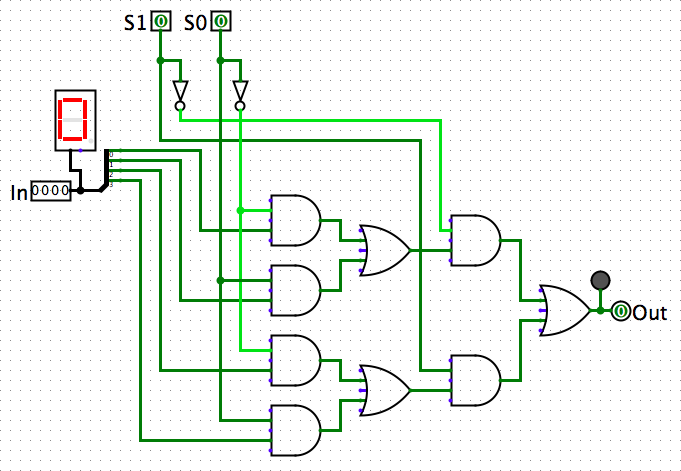 MP2.circ
[Speaker Notes: 前回の課題テストで、 Logisim で、MP2.circ という回路を動かしたかと思います。
課題テストでは、入力 In に 5 (0101) と 9(1001) を入れましたが、
そのときの出力は 0101 と 1001 になっていたはずです。
MP2.circ の回路を見ると、この部分は制御信号と入力の AND を取り、それを OR に通していますので、
1 ビット選択器になっています。
入力信号のどちらかを制御信号 S1 で選択し、選ばれた方をさらに制御信号 S0 で選択しています。]
制御信号S
出力
S =0
Q0
入力
S =1
Q1
D
S =2
Q2
S =3
Q3
分配器(demultiplexor)
信号を2n本のうち1本に出力する回路
n +1入力2n出力
入力: D, n ビット制御信号S 
出力: Q = (Q0,Q1,…,Q2n -1)
例: 2ビット分配器
[Speaker Notes: 次の回路は分配器 demultiplexor です。
分配器は、選択器とは逆に入力信号が1本、出力信号が複数あります。
分配器は、制御信号により複数ある出力信号のうちどれか1本を選択し、
入力信号を選択した出力信号から出力する回路です。
分配器は、1本の入力信号と、nビットの制御信号、2^n本の出力信号を持つ n+1 入力2^n出力の回路です。
こちらの図は分配器の概念図です。
入力と出力の間にスイッチがあり、入力信号を出力信号のどれか1つに繋ぐことができます。
右の表が分配器の真理値表です。
制御信号 S の値が 0 のときは、入力信号の値が出力信号 Q0 から出力されます。
このとき、残りの出力信号 Q1 Q2 Q3 からは 0 が出力されます。
同様に、制御信号 S の値が 1 のときは、入力信号の値が出力信号 Q1 から出力され、
残りの出力信号 Q0 Q2 Q3 からは 0 が出力されます。
制御信号 S が 2,3 の場合も同様です。]
DeMulPle (D,S ) {
	switch (S ) {
	case 0    : Q0 =D ;    break;
	case 1    : Q1 =D ;    break;

	case 2n-1: Q2n -1 =D ; break;
	}
}
分配器
D : 入力
S : n ビット制御信号
Q = (Q0,Q1,…,Q2n –1) : 出力
[Speaker Notes: 分配器の動作を Java 風に書くとこうなります。
制御信号 S の値によって分岐します。
S が 0 なら Q0、S が 1 なら Q1 という具合に、制御信号に応じた出力が選択されます。]
制御信号S
出力
入力
S =0
Q0
D
S =1
Q1
1ビット分配器
信号を2本のうち1本に出力
1ビット信号S で制御
[Speaker Notes: それでは1ビット分配器の回路を作ってみましょう。
まずは配器の論理式を求めます。
分配器の真理値表を、もう少し詳しく書くと下の表になります。
S が 0 のときは、D が 0 ならば Q0 は 0 D が 1 ならば Q0 は 1 となり、
S が 1 のときは、D が 0 ならば Q1 は 0 D が 1 ならば Q1 は 1 となります。
ここで出力 O0O1 が 1 となる条件を見てみます。
出力 Q0 が 1 となるのは、S=0 かつ D=1 のとき、
出力 Q1 が 1 となるのは、S=1 かつ D=1 のときです。
これを論理式にすると、 Q0 = S_ AND D,  Q1 = S AND D となります。]
制御信号
S
DeMulPle
制御信号S
出力
出力
Q0
入力
入力
S =0
Q0
D
D
S =1
Q1
Q1
1ビット分配器の設計
[Speaker Notes: 論理式が求まりましたので、論理回路を設計してみましょう。
制御信号を NOT ゲートに通し、制御信号と入力信号を AND ゲートに通します。
見ての通り、分配器は OR ゲートは使いません。]
比較器 (comparator)
入力の大小を比較する
2入力3出力
入力 : X,Y
出力 : ZX,ZY,Zeq
ZX : X の方が大きい
ZY : Y の方が大きい
Zeq: X とY が同じ
Comp (X,Y ) {
	if (X >Y ) ZX = true;
	else if (Y >X ) ZY = true;
	else Zeq = true;
}
[Speaker Notes: 次は比較器 comparator です。
比較器は、入力の大小を判定する回路です。
X, Y の2つの入力が与えられたときに、どちらが大きいのか、同じ大きさなのかを出力します。
入力は X, Y の2入力、出力は、Zx, Zy, Zeq の 3 出力です。
X の方が大きいならば Zx=1, Y の方が大きいならば Zy=1, 同じならば Zeq = 1 となります。
Java 風に書くとこうなります。
X と Y の大きさを比較し、その結果により Zx, Zy, Zeq のいずれかが 1 になります。]
1ビット比較器の論理関数
[Speaker Notes: まずは 1 ビットの比較器を考えましょう。
真理値表を書くとこうなります。
1ビット入力 X, Y に対して、X の方が大きくなるのは X=1, Y=0 のときです。
また Y が大きくなるのは　X=0, Y=1のとき、同じになるのは X, Y = 0, 0 または 1, 1 のときです。
よって、比較器の論理式は、
Zx = X AND Y_
Zy = X_ AND Y
Zeq = X_ AND Y_ OR X AND Y となります。]
Comp
Comp
ZX
ZX
X
X
Zeq
Zeq
Y
Y
ZY
ZY
1ビット比較器の設計
[Speaker Notes: 論理式論理式が求まりましたので、論理回路を設計してみましょう。
この論理式から論理回路を作ると、こちらの図になります。
Zeq の式を変形すると、Zx と Zy の NOR になります。
つまり、X と Y が等しくなるのは、X が Y よりも大きくなく、Y が　X よりも大きくない場合です。
ですので、Zeq は、 Zx と Zy に NOR ゲートを通してもできます。]
2ビット比較器の真理値表
2ビット×2入力3出力
入力 : X =(X1,X0),Y =(Y1,Y0)
出力 : ZX,ZY,Zeq
16通りの
組み合わせ
[Speaker Notes: 次は2ビットの比較器を作ってみましょう。
2ビットですので、X は 0 1 2 3 の4通り、Y も 0123 の4通りです。
よって真理値表は、4*4 で 16 行になります。
ここから Zx, Zy, Zeq の論理式を求めるのですが、
16行もあるので真理値表から直接求めるのは難しいですね。]
2ビット比較器の論理関数
> : X >Y 
 = : X =Y 
 < : X <Y
[Speaker Notes: カルノー図を使って論理式を求めてみましょう。
比較器のカルノー図を描くとこうなります。
本来なら Zx, Zy, Zeq それぞれに対してカルノー図を描かなければなりませんが、
Zx, Zy, Zeq が1になる部分に重なりはありませんので、1枚にまとめて描きます。
このカルノー図では、 > が X>Yのとき、< が X<Y のとき = が X=Y を表します。
まずは Zx の論理式を求めてみます。
こちらに 2*2 の長方形があります。また、ここに 1*2 の長方形があります。
カルノー図の左右は繋がっていますので、ここに 2*1 の長方形があります。 
ここから、Zx = X1Y1_ OR X0Y1_Y0_ OR X1X0Y0_ となります。
Zy は、まずここに 2*2 の長方形があります。また、ここに 2*1 の長方形があります。
カルノー図の上下は繋がっていますので、ここに 1*2 の長方形があります。
ここから、Zy = X1_Y1 OR X1_X0_Y0 OR X0_Y1Y0 となります。
残る Zeq ですが、残念ながら、= は対角線上に並んでいますので、長方形で囲むことはできません。
ですので、Zeq は 4つの最小項の和になります。]
Comp2
X1
ZX
X0
Zeq
Y1
ZY
Y0
2ビット比較器の設計
[Speaker Notes: 先ほど求めた論理式から、2ビットの比較器の論理回路を描くとこうなります。
Zeq については、最小項4つの和とするより、Zx と Zy の NOR を取った方が簡単です。]
高ビット比較器の設計はとても無理！
多ビット比較器の場合
比較器のビット数と出力の組み合わせ数
1ビット : 21×21 = 4通り
2ビット : 22×22 = 16通り
3ビット : 23×23 = 64通り
4ビット : 24×24 = 256通り
5ビット : 25×25 = 1024通り
Java の場合 : int 型 32 ビット  long 型 64 ビット
ビット数が増えるにつれ膨大な組み合わせが必要
[Speaker Notes: ここで、比較器のビット数と出力の組み合わせ数との関係を考えてみます。
1ビットの比較器では、X が2通り、 Y が 2 通りですので、組み合わせは4 通りです。
2ビットの比較器では、X が4通り、 Y が 4 通りですので、組み合わせは16通りです。
3ビットでは 64 通り、4 ビットでは256 通り、5ビットでは1024通りになります。
もし5ビットの比較器を設定しようとすると、1024行の真理値表から論理式を求めなければなりません。
10変数ですので、カルノー図を使って論理式を求めることもまず不可能です。
しかも5ビットでは、高々31までしか表せません。
例えば、Java なら int 型が32 ビット、long 型なら64ビットもあります。
32ビットの比較を作ろうとすると、膨大な組み合わせが必要になります。
そんな高ビットの比較器の設計は、ほぼ不可能です。]
複雑な回路をより簡単な回路(設計済み)の
組み合わせで作る
複雑な回路の設計・製作
複雑な回路
設計が難しい
製作コストが高価
設計が簡単になる
回路の量産化で製作コスト削減
[Speaker Notes: 回路が複雑になると、組み合わせの数が膨大になり、論理式を求めるのが困難です。
そのため、複雑な回路は設計が難しく、また、制作コストがかかります。
それでは複雑な回路はどうのようにして設計すればいいのでしょう。
そのための有効な手法が、複雑な回路は、直接論理ゲートを組み合わせて作るのではなく、
より簡単な回路を組み合わせて作ることです。
これは複雑なプログラムを作るときに、よりメソッドを組み合わせて作るのと同じです。
こうすることで、設計が簡単になります。
また、予め簡単な回路を作っておき、それを量産化することで制作コストが削減できます。]
Comp
ZX
X
ZX
Comp
X
Zeq
Zeq
Y
ZY
Y
ZY
回路のモジュール化
回路全体を1つのゲートとみなす
例 : 比較器
モジュール化
[Speaker Notes: Javaではある処理をするプログラムをメソッドとして定義し、
より大きなプログラムはメソッドを組み合わせて作ります。
論理回路を作る際も、ある処理をする回路を一つの塊とし、
より多きな回路はその塊を組み合わせて作ります。
そのような塊を作ることを回路のモジュール化と言います。
モジュール化をすることにより、ある処理をする回路を一つのゲートとみなすことができます。
例えば、1ビットの比較器で考えてみます。
こちらが1ビット比較器の論理回路です。
この回路をモジュール化すると、回路を設計するときに、
2つの入力に対してどちらが大きいか判定するCompゲートがある、と思って設計できます。]
大小比較
3桁の数の大小比較  ( 例 : 126 と 127 )
百の位を比較
百の位が同じなら十の位を比較
百の位と十の位が同じなら一の位を比較
大きくなる条件は
　　　　　 百の位が大きい 
　または 百の位が同じ かつ 十の位が大きい
　または 百の位が同じ かつ 十の位が同じ かつ 一の位が大きい
等しくなる条件は
　　　　　　百の位が同じ かつ 十の位が同じ かつ 一の位が同じ
[Speaker Notes: ここで、3桁の整数の大小比較をする場合について考えてみます。
3桁の数を比較するときは、まず百の位の比較します。
百の位が同じならば十の位を比較、百の位と十の位が同じならば1の位を比較します。
つまり、3桁の数同士で比較したときに大きくなる条件は、
百の位が大きい
または百の位が同じかつ十の位が大きい
または百の位が同じかつ十の位が同じかつ一の位が大きい、となります。
また、2つの数が等しくなる条件は、
百の位が同じ、かつ十の位が同じ、かつ一の位が同じ、です。
この判定をするためには、百の位同士の比較、十の位同士の比較、一の位同士の比較の3つの比較をすればできます。]
1ビット比較器モジュールを用いた2ビット比較器
X =(X1,X0), Y =(Y1,Y0) の大小比較
X >Y : X1>Y1 または (X1=Y1 かつ X0>Y0)
X <Y : X1<Y1 または (X1=Y1 かつ X0<Y0)
X =Y : X1=Y1 かつ X0=Y0
ZX 1,ZY 1,Zeq1 : X1,Y1の比較結果
 ZX 0,ZY 0,Zeq0 : X0,Y0の比較結果
[Speaker Notes: それでは、1ビット比較器モジュールを使って2ビットの比較器を作ってみましょう。
1ビット比較器モジュールを使えば、1ビットの大小比較ができます。
2ビットの入力 X = X1 X0 Y= Y1Y0 に対して、
X>Y となるのは、十の位が大きい、または十の位が同じで一の位が大きいとき、
つまり X1>Y1 または X1=Y1 かつ X0>Y0 のときです。
同様に、X<Y となるのは、 X1<Y1  または X1=Y1 かつ X0<Y0 のときです。
X=Y となるのは、十の位が同じかつ一の位が同じとき、
つまり X1=Y1 かつ X0=Y0 のときです。
ここで、Zx1, Zy1, Zeq1 を十の位、つまり X1 Y1 の比較結果
Zx0 Zy0 Zeq0 を一の位、つまり X0 Y0 の比較結果とします。
すると、Xの方が大きいとき、 Zx = Zx1 OR Zeq1 AND Zx0
Y の方が大きいとき、 Zy = Zy1 OR Zeq1 AND Zy0 となります。
また、X と Y が等しいとき、Zeq = Zeq1 AND Zeq0 となります。]
Comp2
ZX 1
X1
ZX
Zeq1
ZY 1
X0
Zeq
ZX 0
Comp
Comp
Y1
ZX
ZX
X
X
Zeq0
Zeq
Zeq
Y
Y
Y0
ZY
ZY 0
ZY
ZY
2ビット比較器の設計
1ビット比較器
モジュール
[Speaker Notes: 2ビット比較器の論理式が求まりましたので、論理回路を設計してみましょう。
2ビット比較器は、1ビット比較器モジュールを2個使います。
上のモジュールに X1 Y1 、下のモジュールに X0 Y0 を繋ぐと、
上のモジュールの出力は、Zx1 Zeq1 Zy1、下のモジュールの出力は Zx0 Zeq0 Zy0 となります。
あとは、Zx, Zy, Zeq を論理式の通りに設計するとこうなります。
2ビット比較器を論理ゲートを使って直接作った場合と比べると、ずっと分かりやすい回路になります。]
1ビット選択器
1ビット選択器モジュールを用いた2ビット選択器
1ビット選択器: D = (D0,D1), S
2ビット選択器: D = (D00,D01 ,D10 ,D11), S = (S1,S0)
[Speaker Notes: 次は1ビット選択器モジュールを使って2ビット選択器を設計してみましょう。
1ビット選択器の論理式は、Q = S_ AND D0 OR S AND D1 です。
2 つの入力に対して、前に S_ 後ろに S と、バーの付いているものと付いていないものが掛かっています。
一方、2ビット選択器の論理式はこうなります。
ここで、前半分を S1_ で、後ろ半分を S1 で括り出します。
すると このような論理式になります。
ここで括弧中を Q0,Q1 と置きます。
すると、Q0 は、前に S0_, 後ろに S0 と、バーの付いているものと付いていないものが掛かっています。
Q1 も同様に、前に S0_, 後ろに S0 と、バーの付いているものと付いていないものが掛かっています。
この形は、1ビット選択器です。
また、Q を Q0, Q1 を使って表すと、 Q = S1_ AND Q0 OR S! AND Q1 となり、
Q は、前に S1_, 後ろに S1 と、バーの付いているものと付いていないものが掛かっています。
この形も1ビット選択器です。
つまり、2ビット選択器は、1ビット選択器3つで作れることになります。]
S
MulPle
D0
S
MulPle
D0
Q
Q
D1
D1
S
MulPle
D0
Q
D1
2ビット選択器の設計
1ビット選択器モジュール3個を用いて2ビット選択器を設計
S0
S1
MulPle2
D00
D01
Q
D10
D11
[Speaker Notes: 1ビット選択器モジュール3個を使って2ビット選択器を設計してみましょう。
2つの1ビット選択器モジュールに、入力を2つずつ入れます。
それぞれの1ビット選択器モジュールの出力を、もう一つの1ビット選択器モジュールに入れます。
制御信号は、左2つのモジュールにS0を、右のモジュールにS1 を入れます。]
メモリ
アドレス
データ
0
1
1
8
2
3
アドレス
データ
3
5
4
8
4
5
データ
アドレス
3
6
2
7
符号化器(encoder)復号化器(decoder)
符号化 : 情報を数値コードに変える
復号化 : 数値コードを情報に戻す
例 : 情報をメモリに格納
情報  : データ
 コード : データのアドレス
2
3
符号化器
4
8
復号化器
[Speaker Notes: 次は符号化器 encoder と複合化器 decoder です。
符号化とは情報を数値コードにすること、複合化とは、数値コードを情報に戻すことです。
符号化の例として、情報をメモリに格納する場合を考えてみます。
この場合、情報とはメモリに格納するデータで、コードは情報を格納したデータのアドレスになります。
つまち、データを符号化器に入れると、そのデータ格納したアドレスが出てきます。
例えば、8 というデータを、メモリの4番地に格納する場合、データ8を符号化器に入れるとアドレス4が出てきます。
一方、アドレスを複合化器に入れると、そのアドレスに格納したデータが出てきます。
例えば、2 というアドレスを、複合化器に入れると、2 番地に入っているデータ3が出てきます。]
Q2
D5
Q0
D2
アドレス符号化器(address encoder)
入力: 2n本の1ビット信号 D =(D2n-1,…D0)
ただし、1本のみ 1,残りの2n-1本は 0 が入力される
出力: n ビット信号 Q =(Dn-1,…D0)
D7
D6
D5
Q2
D4
アドレスエンコーダ
Q1
D3
Q0
D1
D0
表に無い入力はドントケア
[Speaker Notes: 符号化器の一つにアドレス符号化器 address encoder があります。
これは 2^n 本1ビット入力信号線に対して、信号が入った番地を返す回路です。
入力信号のうちの1本の信号だけ1が入り、残りの信号は0が入ったとき、
address encoder は、1 の位置を返します。
例えば、入力信号 D5 に1が入ったとき、5番地ですので、101を返します。
こちらが address encoder の真理値表です。
このとき、表に無い入力、つまり1が2個以上入力された場合や、1が1つも無い場合はドントケアになります。]
D2
Q6
D1
アドレス復号化器(address decoder)
入力: n ビット信号 D =(Dn-1,…,D0)
出力: 2n本の1ビット信号 Q =(Q2n-1,…Q0)
ただし、1本のみ 1,残りの2n-1本は 0 が出力される
Q7
Q6
D2
Q5
Q4
アドレスデコーダ
D1
Q3
D0
Q2
Q1
Q0
[Speaker Notes: アドレス複合化器 address decoder は、番地が入力されたときに、
その番地に対応する位置に1を出力する回路です。
例えば、入力信号として 6 つまり 110 を入力すると、Q6 のみ1を出力し、それ以外は0を出力します。
こちらが address decoder の真理値表です。]
D7
D6
D5
D4
D3
D2
D1
D0
Q2
Q1
Q0
アドレスエンコーダ
[Speaker Notes: アドレスエンコーダの論理式を求めてみましょう。
アドレスエンコーダの真理値表から、論理式を求めると、
Q2 = D7 OR D6 OR D5 OR D4
Q1 = D7 OR D6 OR D3 OR D2
Q0 = D7 OR D5 OR D3 OR D1 となります。
この論理式を論理回路にすると、下の図の回路になります。]
D2
D1
D0
Q7
Q6
Q5
Q4
Q3
Q2
Q1
Q0
アドレスデコーダ
[Speaker Notes: 次はアドレスデコーダの真理値表を求めましょう。
アドレスデコーダの真理値表から論理式を求めると、
Q7= D2 AND D1 AND D0
Q6 = D2 AND D1 AND D0_
Q5 = Q2 AND D1_ AND D0
と以下このような式になります。
この論理式を論理回路にすると、下の図のようになります。]
優先順位付符号化器(priority encoder)
入力: 2n本の1ビット信号D =(D2n-1,…D0)
出力: n ビット信号Q =(Qn-1,…,Q0) :
通常の符号化器は入力に1は1個のみ
入力に複数の1がある場合
通常の符号化器 : ドントケア
優先順位付符号化器 : 上位ビットを優先
入力に1が1つも無い場合
 通常の符号化器 : ドントケア
 優先順位付符号化器 : ドントケア
[Speaker Notes: 通常のアドレスエンコーダは、入力信号のうち1は1つのみでした。
これを、複数の1入力を認めるように拡張したのが優先順位付符号化器 priority encoder です。
入力に複数の1がある場合、通常の address encoder ではドントケアになりますが、
priority encoder では、上位ビットを優先します。
入力に一つも1が無い場合はさすがに priority encoder でもドントケアになります。]
2ビット優先順位付符号化器の真理値表
P :優先順位付符号化器　Q : 符号化器
[Speaker Notes: こちらが2ビット符号化器の真理値表です。
P が priority encoder 、Q が通常の address encoder を表します。
通常の address encoder では1が2つ以上入力されるとドントケアになりますが、
priority encoder では上のビットを優先します。
たとえば、0110 なら D2 と D1 が1ですので、D2 を優先して 2 が出力されます。]
加算器(adder)
2入力の和を計算
入力 : 1桁の算術変数 X, Y 
出力 : S     X +Y の1桁め 
            COUT X +Y の上位桁への繰り上がり
例 : X = 7, Y = 8 (10進数)
S = 5
 COUT= 1
[Speaker Notes: 次は加算器 adder です。
加算器とは、足し算をする回路です。
入力として、1桁の算術変数 X, Y が与えらえれたとき、
X+Y の 1桁目を sum S, X+Y の上位桁への繰り上がりを carry out Cout とします。
例えば、10進数で、X=7, Y=8 が入力されたとき、
7+8=15 ですので、
S=5, Cout = 1 となります。]
1ビット半加算器(half adder)
入力 : 1ビット変数 X, Y 
出力 : S    X +Y の1ビットめ
           COUT X +Y の上位ビットへの繰り上がり
[Speaker Notes: まずは1ビットの半加算器 half adder です。
1ビット半加算器は、1ビット変数 X, Y が入力として与えられたときに、
X+Y の 1ビット目を S, X+Y の上の桁への繰り上がりを Cout として出力する回路です。
こちらが1ビット半加算器の真理値表です。
ここから Cout と S の論理式を求めます。
S = X AND Y_ OR X_ AND Y これは X EXOR Y です。
Co = X AND Y です。]
HA
HA
X
X
CO
CO
S
S
Y
Y
1ビット半加算器の設計
[Speaker Notes: 半加算器の論理式が求まりましたので、論理回路を設計します。
するとこのような回路になります。
S= X EXOR Y ですので、EXOR ゲートを使うとこうなります。]
1ビット全加算器(full adder)
入力 : 1ビット変数 X, Y 
           CIN   下位ビットからの繰り上がり
出力 : S    X +Y の1ビットめ
           COUT X +Y の上位ビットへの繰り上がり
[Speaker Notes: 半加算器に、下の桁からの繰り上がりを加えたものが全加算器 full adder です。
全加算器は、入力として1 ビット変数 X, Y 以外に、下の桁からの繰り上がり curry in Cin が与えらえrます。
全加算器の真理値表はこうなります。]
1ビット全加算器の論理関数
S
CO
[Speaker Notes: 全加算器の論理式を求めましょう。
S と Co のカルノー図がこちらです。
ここから1の塊を探すのですが、残念ながら S は全ての1が斜め方向にならんでいますので、
長方形で囲むことはできません。
ですのでこのように4つの最小項の和になります。
EXOR 演算を使うなら、この式は X EXOR Y EXOR Cin になります。
Co は、ここに3つの長方形があります。
ここから Co の論理式を求めると、Co = X AND Y OR X AND Ci OR Y AND Ci となります。]
FA
FA
CO
X
X
CO
Y
Y
S
S
CI
CI
1ビット全加算器の設計
[Speaker Notes: 1ビット全加算器の論理式から論理回路を設計するとこうなります。
かなり複雑な回路になりますね。
EXOR ゲートを使うのであれば、S への入力は EXOR ゲート1個ですみますので、こうなります。]
半加算モジュールを用いた全加算器
半加算器
全加算器
[Speaker Notes: 半加算器モジュールを使って全加算器を設計してみましょう。
半加算器の論理式を S^HA Co^HA, 全加算器の論理式を S^FA, Co^FA とおきます。
S^HA = X EXOR Y, Co^HA = X AND Y です。
全加算器の S S^FA の論理式を式変形していくと、
このような式になります。
全加算器の S 出力は、
まず半加算器に X, Y を入力し、その S 出力と、Ci をもう一つの半加算器に入れたときの S 出力になります。
また、全加算器の Co 出力を式変形するとこうなります。
全加算器の Co 出力は、半加算器に X, Y を入力したときの Co 出力と、
半加算器に X, Y を入力したときの S 出力と、Ci をもう一つの半加算器に入れたときの Co 出力の論理和になります。]
HA
CO
X
S
Y
HA
CO
X
S
Y
全加算器の設計
半加算器モジュール2個を用いて全加算器を設計
FA
X
CO
Y
CI
S
[Speaker Notes: 半加算器モジュール2個を使って全加算器モジュールを設計してみましょう。
こちらの論理式に従って論理回路を設計するとこうなります。]
FA2
X1
FA
CO
X
CO
Y
X0
S
CI
S1
Y1
FA
CO
X
Y0
S0
Y
S
CI
CI
2ビット加算器
入力 : 2ビット変数 X =(X1,X0), Y =(Y1,Y0) 
           CIN   下位ビットからの繰り上がり
出力 : S =(S1,S0), X +Y の1,2ビットめ
           COUT X +Y の上位ビットへの繰り上がり
[Speaker Notes: 次は2ビット全加算器です。
2ビット全加算器は、2ビット変数X = X1, X0, Y = Y1, Y0
下位ビットからの繰り上がり Ci が与えられたとときに、
X+Y の 1, 2 ビット目 S = S1, S0 と 上位ビットのへの繰り上がり Co を出力する回路です。
2ビット全加算器は、1ビット全加算器モジュール2個で作ることができます。
X, Y の1ビット目、2ビット目をそれぞれ1ビット全加算器モジュールのX, Y に入れます。
外部からの Ci は、下の桁の1ビット全加算器の Ci に入れます。
Coとは上の桁への繰り上がり、Ciとは下の桁からの繰り上がりですので、
下の桁の全加算器のCo 出力を、上の桁の1ビット加算器のCiに入れます。 
各1ビット加算器のS 出力を外部へのS出力とします。
また、上の桁の全加算器のCo出力は外部へのCo出力とします。]
入力 : n 変数 X1,X2,…, Xn
1 (入力のうち1が半分以上)
0 (入力のうち1が半分未満)
出力 : Z =
多数決器
例 3変数多数決器
[Speaker Notes: 次は多数決器です。
多数決器とは、入力のうち1が半数以上あれば1を、
1が半数未満であれば0を出す回路です。
例えば3変数の多数決器の場合、入力のうち1が2個以上あれば1を、1個以下であれば0を出します。
3変数多数決器の真理値表を書くとこうなります。]
多数決器の論理関数
Z = X1・X2 + X2・X3 + X3・X1
[Speaker Notes: カルノー図から、3変数多数決器の論理式が求めてみます。
1の塊が3個ありますので、Z= X1 AND X2 OR X2 AND X3 OR X3 AND X1 となります。]
多数決回路
Z = X1・X2 + X2・X3 + X3・X1
Major3
X1
Z
X2
X3
[Speaker Notes: 多数決器の論理式が求まりましたので論理回路を設計しましょう。
この論理式から論理回路を設計すると、こうなります。]
多数決器の論理関数(4変数)
[Speaker Notes: 4変数多数決器の論理式も求めてみましょう。
4変数ですと、このように6つの主項があります。
ここから4変数多数決器の論理式を求めるとこうなります。]
多数決回路(4変数)
Major4
X1
X2
Z
X3
X4
[Speaker Notes: 4変数多数決器の論理式から、論理回路を設計するとこうなります。]
WeightedMajor
A B
C D
00
01
11
10
A
00
0
3
7
4
B
01
1
4
8
5
M
C
11
3
6
10
7
D
10
2
5
9
6
例題 : 重み付き多数決器
各人が持つ票の重みが違う多数決
例題
A 4票,B 3票,C 2票,D 1票を持つ (賛成5票で可決)
[Speaker Notes: 多数決には、重み付き多数決と呼ばれるものがあります。
これは、各参加者が持つ票の重みが異なる多数決です。
例えば、 A 4 票 B 3票 C 2 票 D 1 票の計10票で多数決し、5票で可決される場合を考えてみます。
得票数のカルノー図を描くとこうなります。
5票以上あるのはこの部分ですので、ここから論理回路を設計するとこうなります。]
演習問題 : 選択器の設計
1ビット選択器を設計せよ
Q=
制御信号
S
MulPle
入力
D0
出力
Q0
D1
[Speaker Notes: 残りの時間は演習問題をやってみましょう。
論理回路の公式ページ、および Google Classroom の
第5回講義資料に、今回の演習問題の pdf ファイルを置いていますので、必要なら
そちらをダウンロードしてください。
まずは1ビット選択器を設計しましょう。
こちらの真理値表から、1ビット選択器を設計してみてください。
論理式を求めるとこうなります。
論理式から、1ビット選択器の論理回路を設計するとこうなります。]
演習問題 : 分配器の設計
1ビット分配器を設計せよ
Q0=
Q1=
制御信号
S
DeMulPle
出力
入力
Q0
D
Q1
[Speaker Notes: 次は1ビット分配器を設計しましょう。
こちらの真理値表から、1ビット分配器を設計してみてください。
論理式を求めるとこうなります。
論理式から、1ビット分配器の論理回路を設計するとこうなります。]
演習問題 : 符号化器の設計
2ビット符号化器を設計せよ
Q0= 
Q1=
D1+D3
D2+D3
Encode
入力
D0
D0は使用されない
出力
Q0
D1
D2
Q1
D3
[Speaker Notes: 次は2ビット符号化器を設計しましょう。
こちらの真理値表から、2ビット符号化器を設計してみてください。
論理式を求めるとこうなります。
論理式から、2ビット符号化器の論理回路を設計するとこうなります。
入力 D0 はどこへも配線しません。]
演習問題 : 半加算器の設計
1ビット半加算器を設計せよ
S =
CO =
HA
HA
X
X
CO
CO
S
S
Y
Y
[Speaker Notes: 次は1ビット半加算器を設計しましょう。
こちらの真理値表から、1ビット半加算器を設計してみてください。
論理式を求めるとこうなります。
論理式から、1ビット半加算器の論理回路を設計するとこうなります。
EXOR ゲートを使うならこうなります。]
演習問題 : 全加算器の設計
1ビット全加算器を設計せよ
S =
CO =
FullAdder
X
CO
Y
S
CI
[Speaker Notes: 次は1ビット全加算器を設計しましょう。
こちらの真理値表から、1ビット全加算器を設計してみてください。
論理式を求めるとこうなります。
論理式から、1ビット全加算器の論理回路を設計するとこうなります。]
FA
FA
X
X
CO
CO
Y
Y
CI
CI
S
S
演習問題 : 2ビット全加算器の設計
1ビット全加算器モジュール2個を用いて2ビット全加算器を設計せよ
FA2
X1
CO
X0
S1
Y1
Y0
S0
CI
[Speaker Notes: 最後は、1ビット全加算器モジュール2個を使って2ビット全加算器を設計してみましょう。
まず X1, Y1 を上の全加算器モジュールのX,Y入力に、X0Y0 を下の全加算器モジュールのX,Y入力に入れます。 
Ci は下の全加算器モジュールの Ci 入力に入れます。
下側の Co出力 を上側の Ci 入力に入れます。
各全加算器モジュールの S 出力を外部の Ｓ 出力へつなぎ、
上側の Co を外部の Co 出力に繋ぎます。
今回の授業はこれで終了です。
いつものようにGoogleClassroom上に課題テストを挙げてありますので、
来週授業開始時までに提出してください。
お疲れ様でした。]